Фламандський і голландський живопис
Пітер Пауль Рубенс  — фламандський живописець, один з найвизначніших представників епохи бароко.
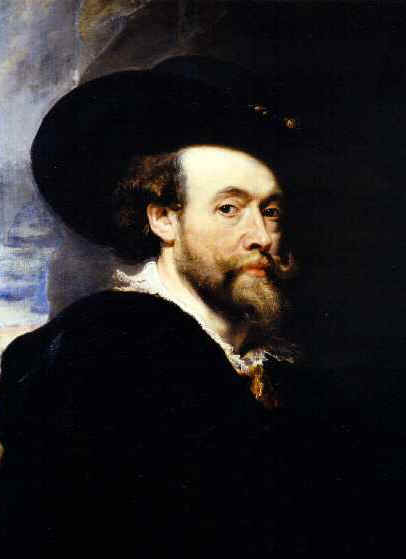 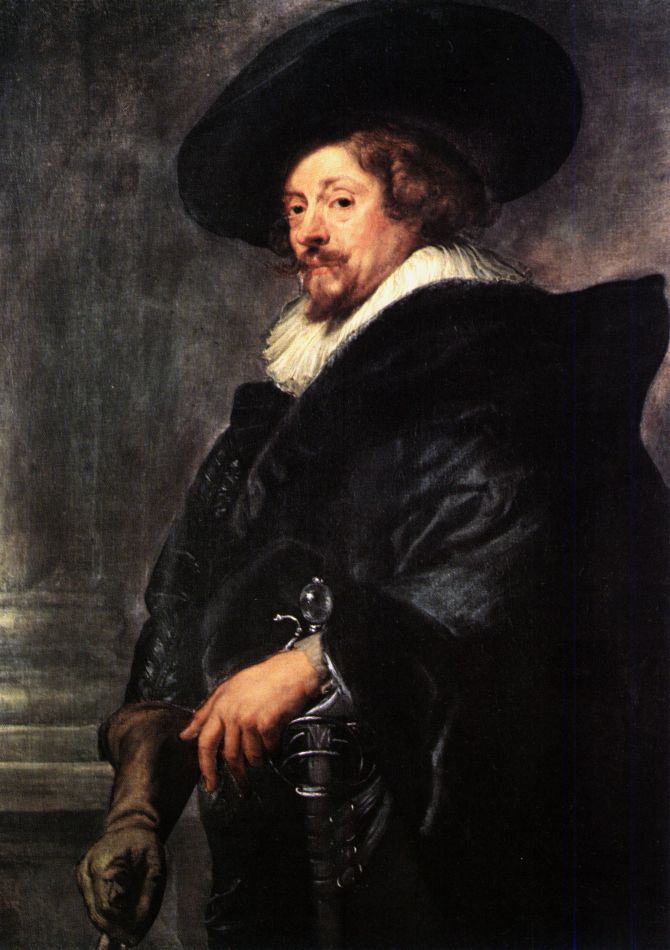 Автопортрет
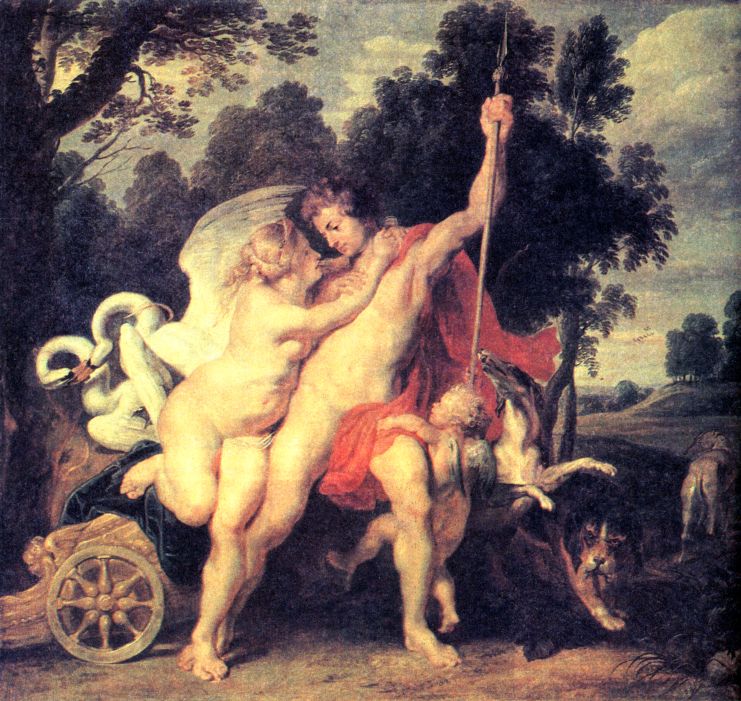 Венера і Адоніс
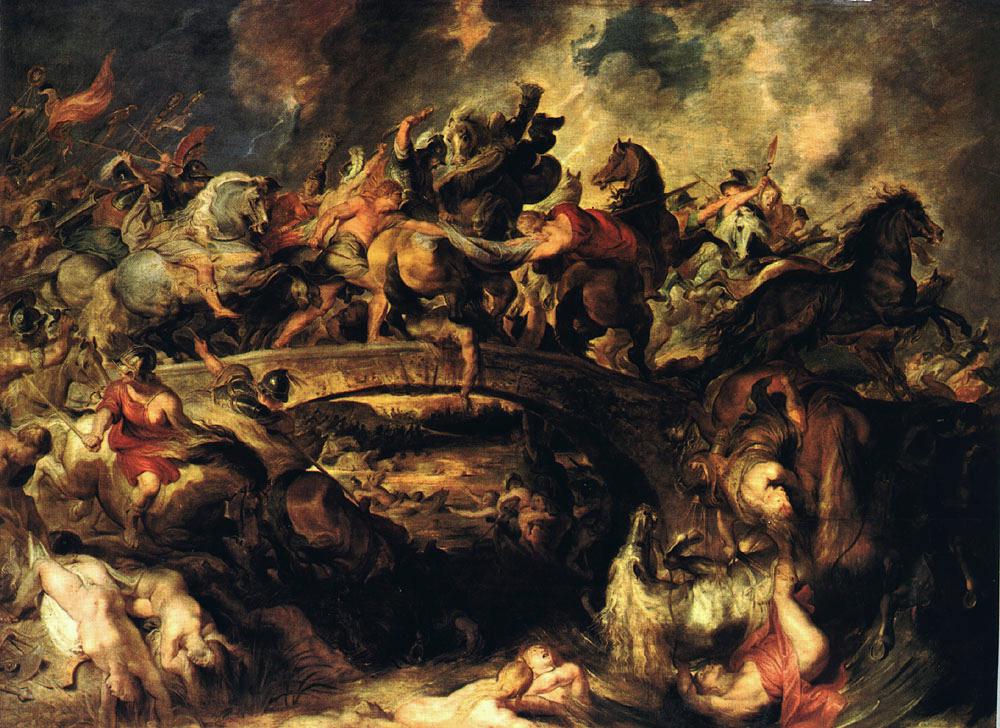 Битва амазонок
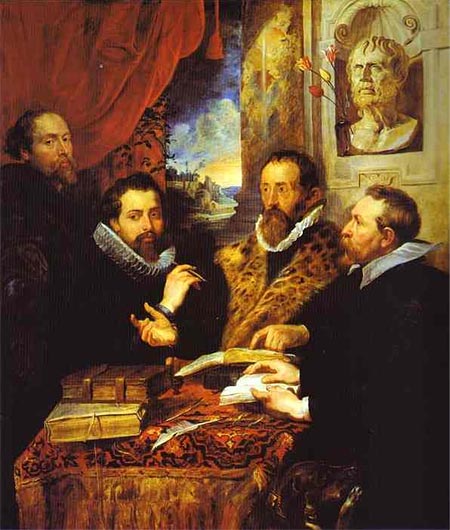 Чотири філософа
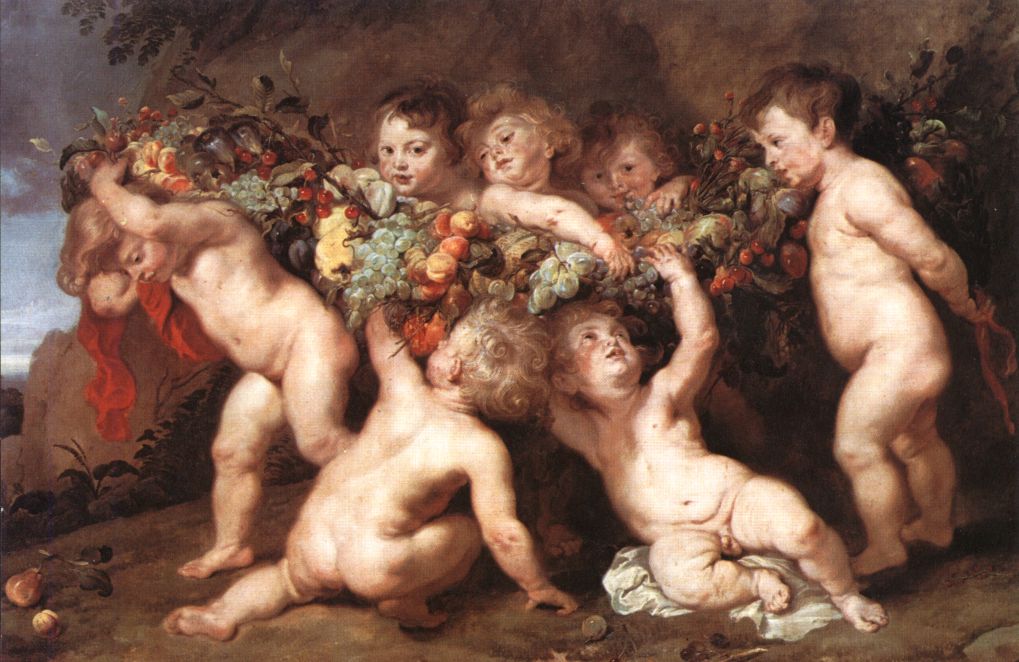 Вінок із фруктів
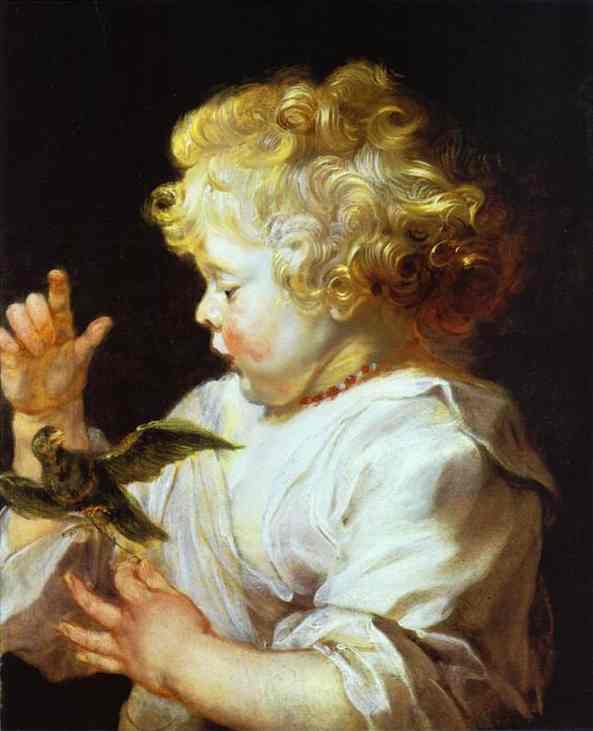 Дитина та птах
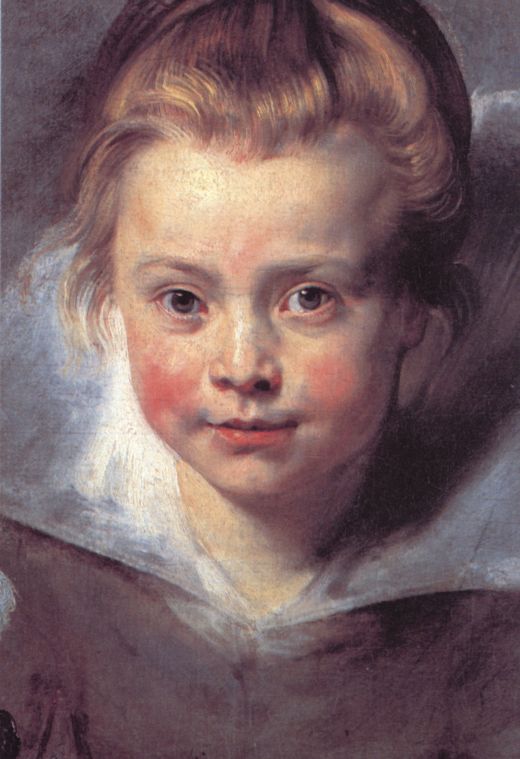 Голова дитини
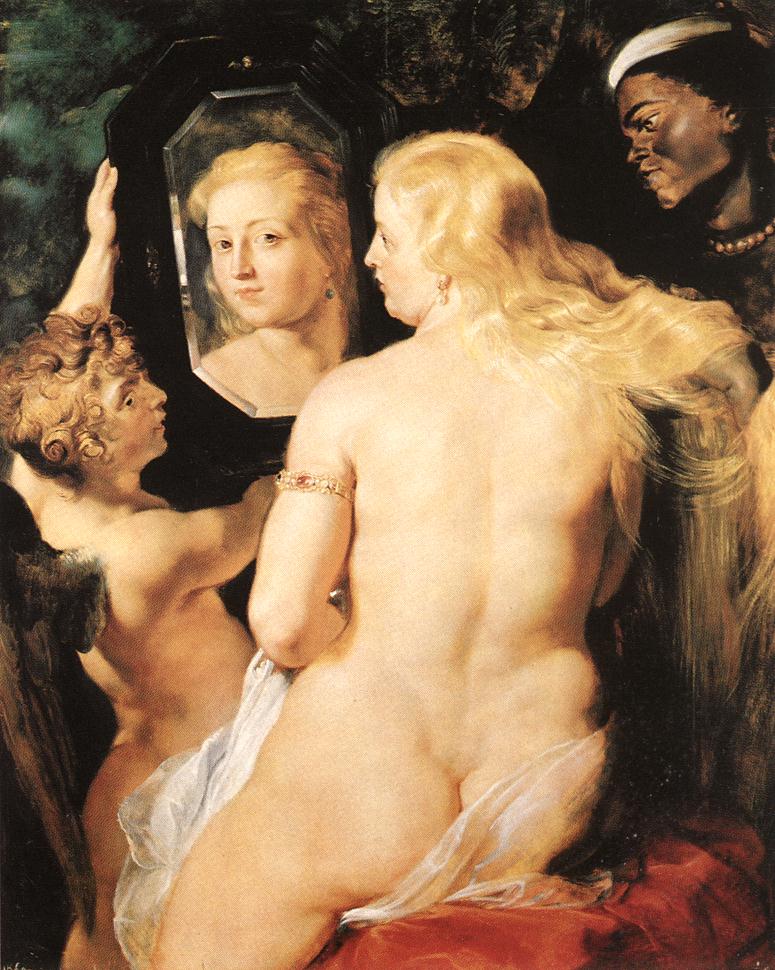 Венера з дзеркалом
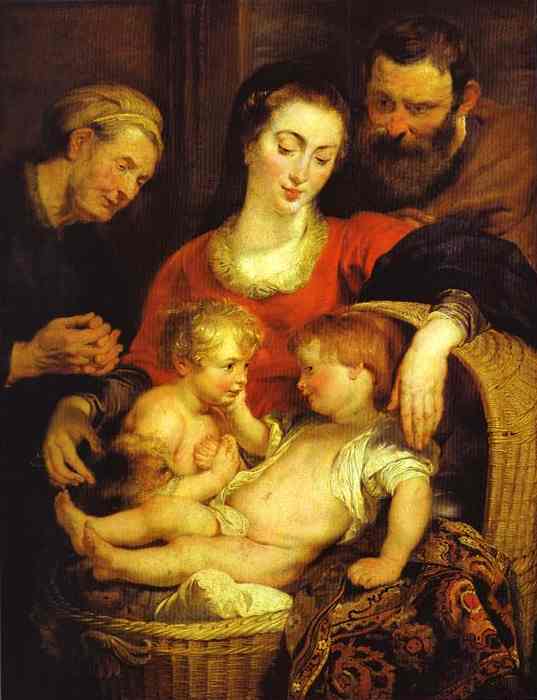 Мадонна з кошиком
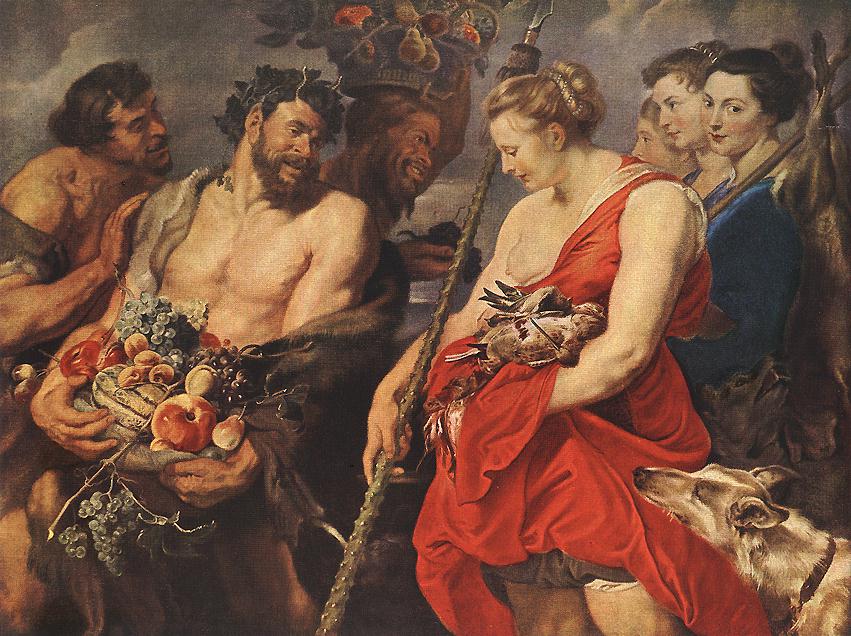 Діана, повертаючись з полювання
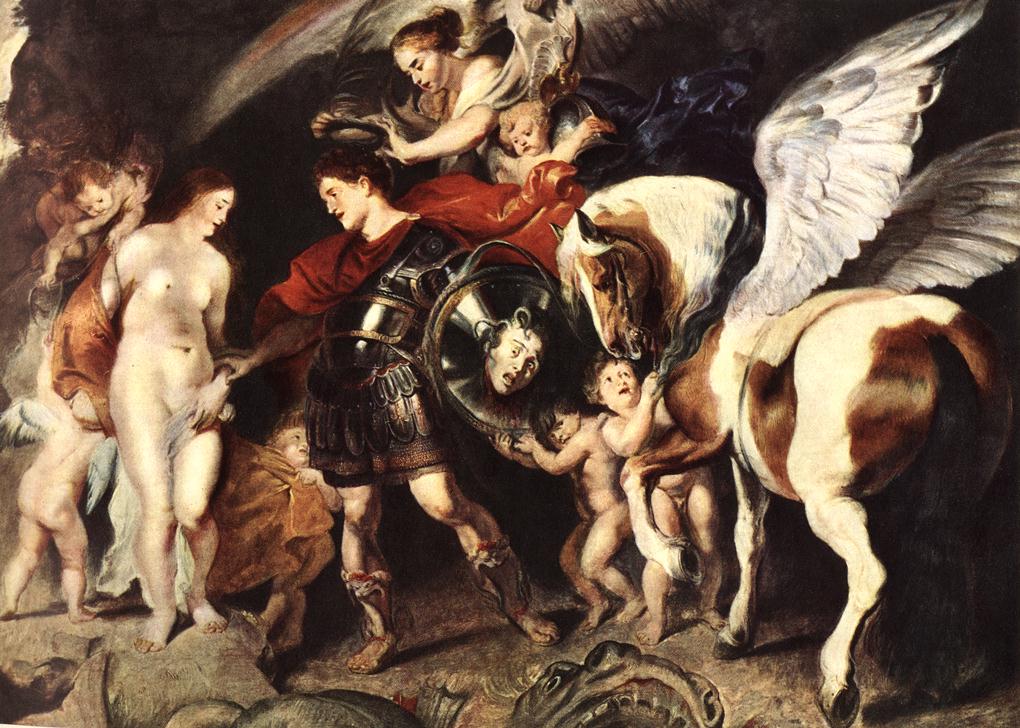 Персей та Андромеда
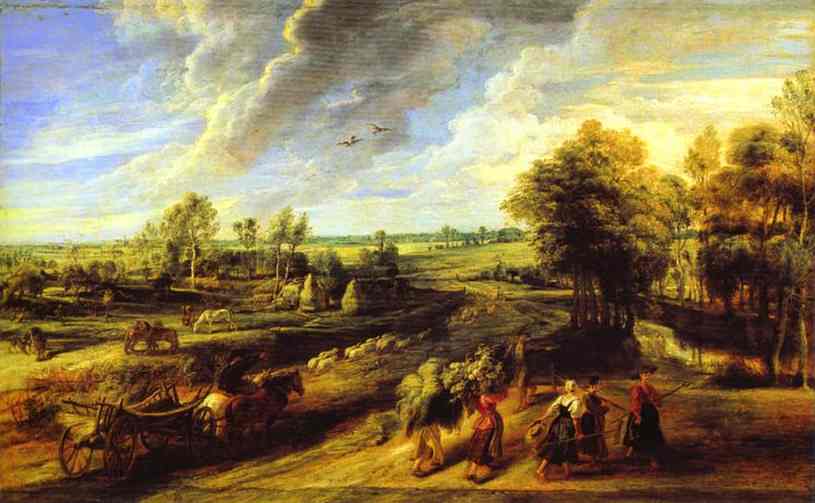 Повернення селян з поля
Рембрандт Гарменсон ван Рейн-нідерландський художник, офортист доби бароко.
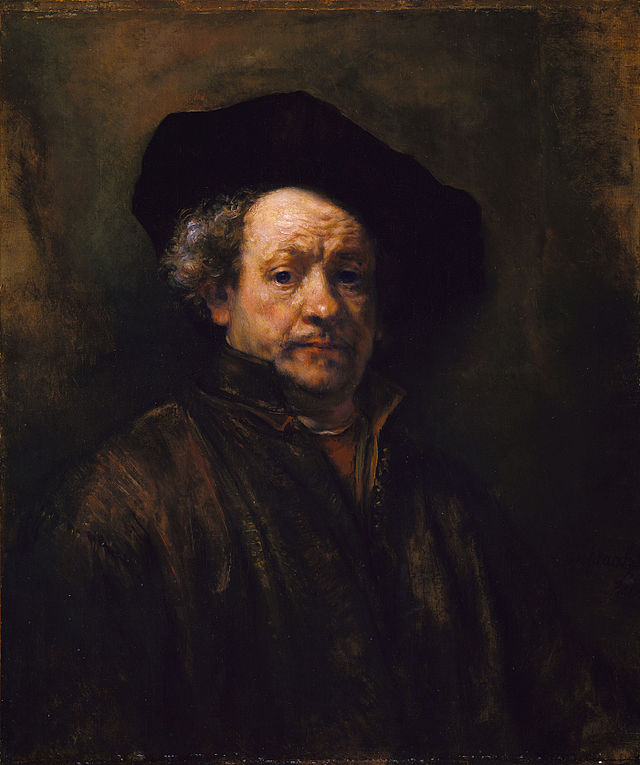 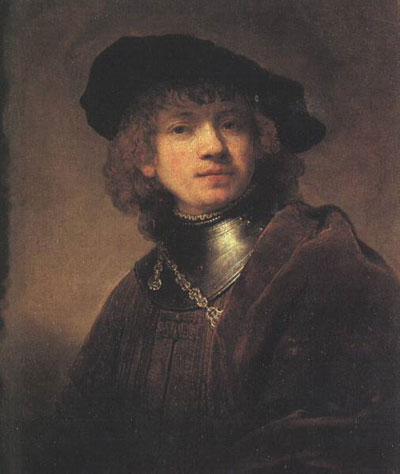 Автопортрет
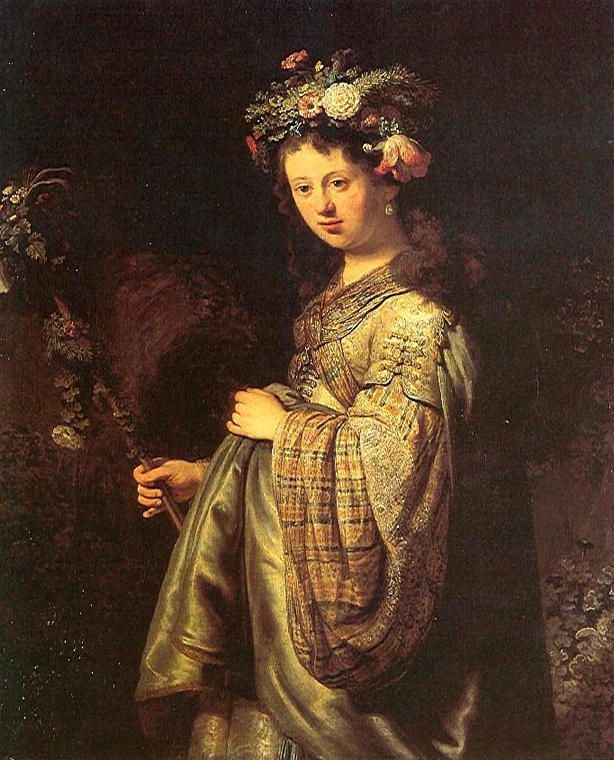 Флора
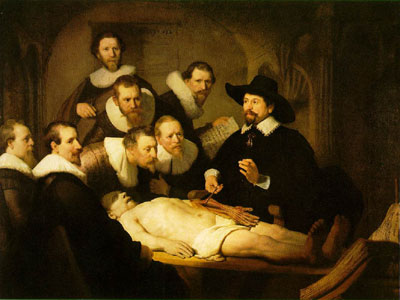 Урок анатомії доктора Тюльпа
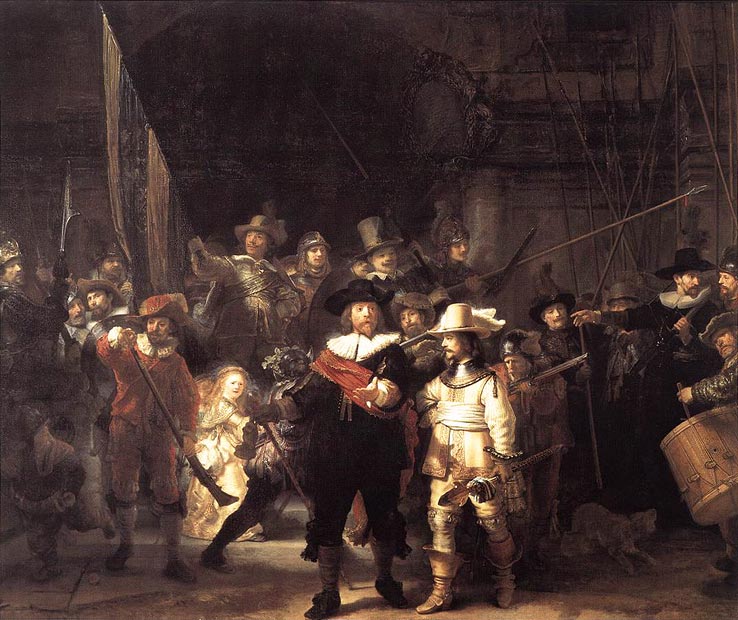 Нічний дозор
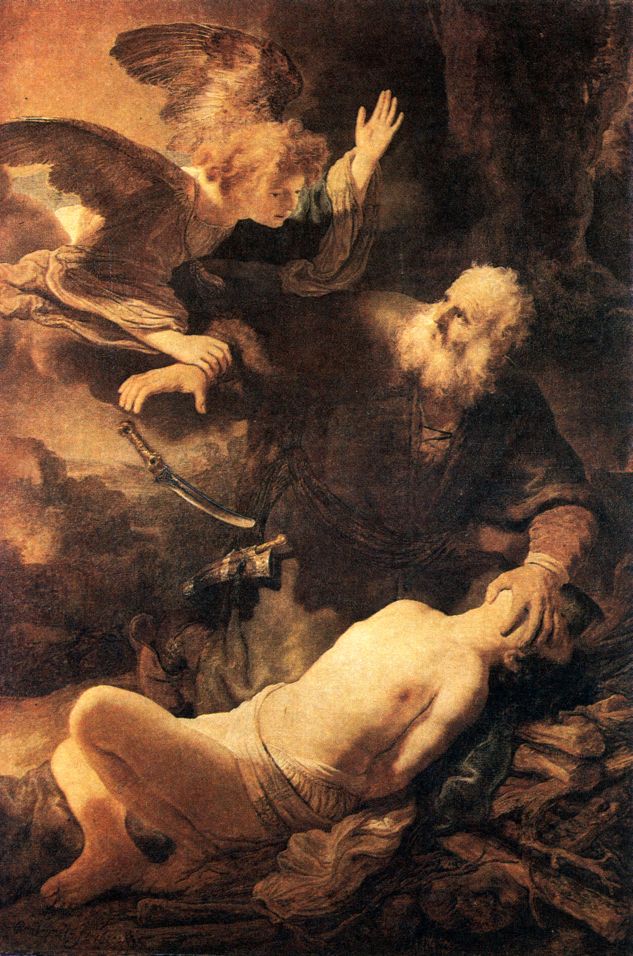 Жертвоприношення Авраама
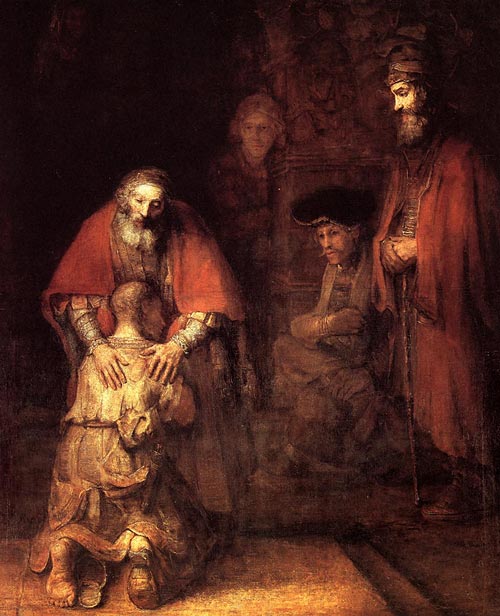 Повернення блудного сина
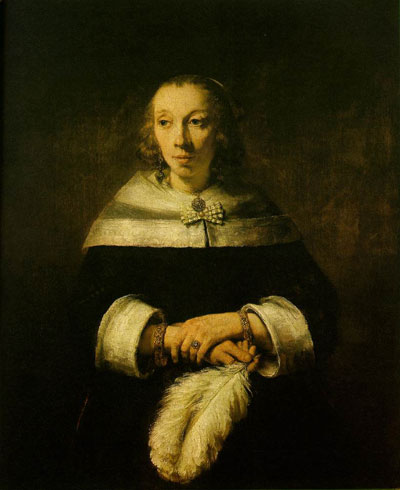 Портрет дами з пером
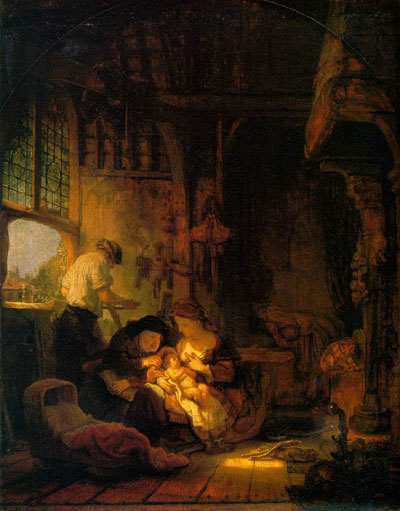 Святе сімейство
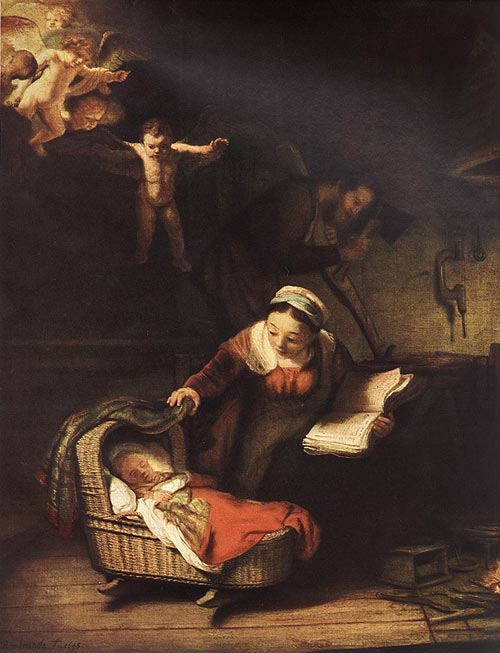 Святе сімейство з ангелами
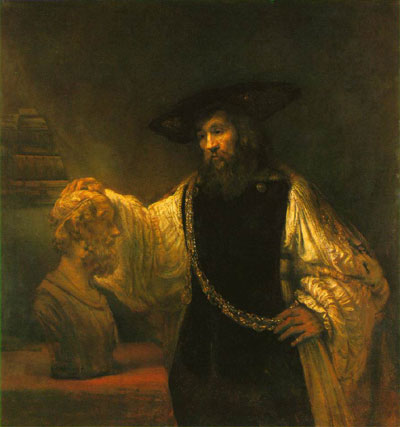 Аристотель перед бюстом Гомера
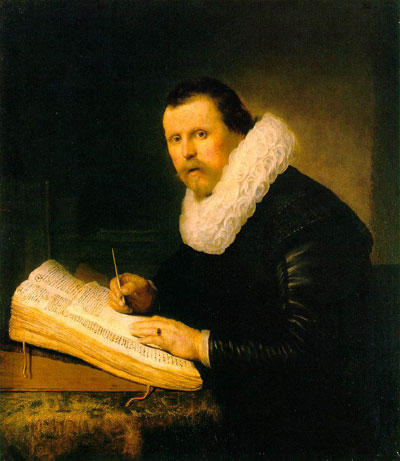 Вчений
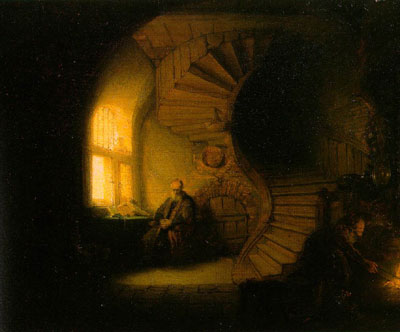 Філософ в роздумі